第七單元  相聲瓦舍說相聲
相聲瓦舍說相聲
1. 有關相聲藝術
2相聲瓦舍介紹
3相聲欣賞『台灣原人』
4. 山海的子民─台灣原住民的文化特色
有關相聲
相聲是多元表演藝術的形式之一，這類型的藝術展演中，藝術家 ( 表演者 ) 有機會與藝術欣賞者 ( 觀眾 ) 處在同一個時空 ( 音樂廳、劇院、露天表演空間 ) 交流藝術美感經驗。在說唱逗趣中帶給觀眾歡樂的同時也傳達文化觀點。
相聲瓦舍已成立二十年，是台灣知名的相聲表演藝術團體，課程選擇與原住民文化有關的作品，藉此延伸閱讀了解對原住民文化中人與大自然和諧的特質。
有關相聲瓦舍
相聲瓦舍是臺灣唯一以創作相聲及相聲劇的舞臺劇團，劇團的定位獨特及創作風格明確，作品量豐富、表演形式活潑年輕。
1988年成立以來，【相聲瓦舍】一直為大眾的幸福發聲，以生活大小事為靈感推出多部暢銷作，在舞台設計及演出形式上也不斷突破
團長馮翊綱說：「相聲可以算是中國話的巔峰形式，是一種以『活的』的姿態存在的表演藝術，本就不該有傳統、現代之分，而是應該以不同的語言形式，活在每一個時代裡，這樣的相聲才有希望在時間的洪流中站穩腳步，並佔有一席地位。」
【相聲瓦舍】20多年來一直受粉絲熱愛，也持續擄獲新觀眾的心！。
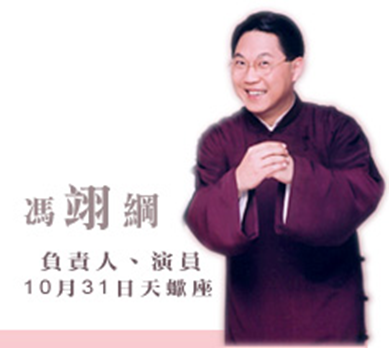 人高馬大，氣宇軒昂；穿著馬掛說相聲，扮成福爾摩斯去教課；金庸迷、戀馬狂；全心仰慕令狐沖，結拜名偵探柯南；收集不完的卡通人物模型，表演不盡的相聲段子。
有關馮翊綱
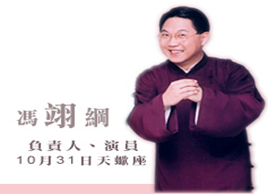 為【相聲瓦舍】創團團長及主要演員，國立藝術學院戲劇藝術碩士，台灣師範大學音樂系副教授。是一位表演理論與實務兼長的專業優秀演員。二十四歲即創辦【相聲瓦舍】 ，致力於相聲創作、表演及推廣，深受各界肯定。
因他長期在相聲藝術創作、展演、出版及教學之貢獻﹐獲得十大傑出青年薪傳獎及中國文藝獎章之榮譽。
他也是【表演工作坊】之核心團員，多次擔任主要角色。如《那一夜，我們說相聲》、《又一夜，他們說相聲》、《我和我和他和他》、《暗戀桃花源》、《戀馬狂》目前任教於銘傳大學、世新大學及國立台北藝術大學。。。
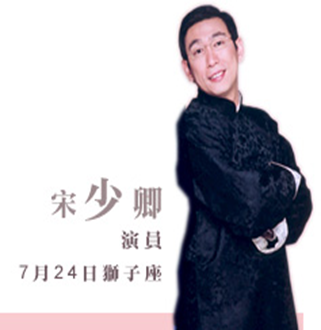 自小出生在深山，有原住民阿美族血統；曾在劇校習武生，更曾是青少年足球好手；才華洋溢，深情無限；愛熱鬧，愛朋友，也愛與各種酒類交朋友 --- 
喝到high時，地板都成了天花板。阿綱常說他，實在太像韋小寶。率真的個性，機敏的反應，再艱困的環境他都活得了。
有關宋少卿
國立藝術學院戲劇系畢業，東華大學原住民民族研究所研究，
為【相聲瓦舍】創辦人及主要演員，擔任主演【相聲瓦舍】歷年舞台演出作品。
其舞台表演極富爆發力，並兼具編導長才，活躍於電視、電影、廣播、廣告各種媒體。
因為多年來在相聲藝術的創作及展演之貢獻﹐榮獲中國文藝獎章。
近年來更致力於原住民文化的研究，原住民文化藝術永續協會、行政院原住民文化園區的顧問。
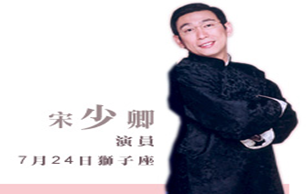 作品欣賞：       誰唬嚨我-台灣原人
山神的交待，為何那麼的厲害？
尋找原始靈魂的三個現代原住民， 在違背山神的旨意下，進入叢林內打獵。
突然，山神發威啦！他們的下場是…………？
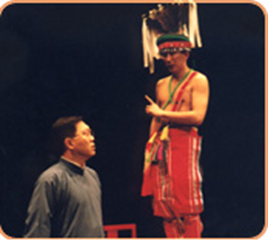